IEEE-SA Fellowship Program at 802Survey Results
Glenn Parsons/Jodi Haasz
6 November 2017
Survey Methodology and Response Rate
Two surveys sent in September 2017
IEEE-SA Fellowship Program Participants 
All participants participated
Not all participants responded to all questions
IEEE 802 Participants/Presenters 
8 responses received
2 did not participate in the program (survey ended)
6 participated
3 indicated that they were presenters
1 indicated that they were a presenter and participant
2 did not finish the survey and did not indicate if they were presenters, participants or both
Scale of “1 to 5”
1 being ”Not at all Satisfied or Beneficial”
5 being “Completely Satisfied or Beneficial”
Responses calculated to determine Average
ec-17-0179-00-00EC
2
Overall Survey Results – Both Surveys
Program satisfaction
Fellowship Program Participants were satisfied with the program (Average - 4.67)
IEEE 802 Participants were satisfied with the program (Average – 4.00)
“Very relevant to the IEEE 802. We need to keep these users engaged and make them understand all the great things that we do.”
“I think it is fine.”
“We can always do better. I think the number of fellows should be increased, and if necessary run it less frequently.”
Suggestions for Improvement
“More relax and social events, it's good work”
“A precursor to the activities of working groups can be provided before participation in the WG”
It will be highly recommended that Fellowship Program Participants review this information prior to attending IEEE 802
“I am really happy with the program. No suggestions at this time. Please keep it up.”
ec-17-0179-00-00EC
3
Fellowship Program Participants - Survey Results
ec-17-0179-00-00EC
4
Impact on Work
All Fellows responded that the tutorial sessions will have a positive impact on their work
“Participation in this program helped me to enrich my knowledge in the sector of telecommunications/ICT and particularly with regard to the development of the standards. Understand how specialists work to produce standards graces which we use technology was particularly important to me as setting upper and senior level of the Ministry of telecommunications/ICT.”
“Understanding IEEE standardization mean better management of regulatory task and decision making”
“The future technologies like light communication and 802.11 ax and 5 G co existence are significant takeaways”
“I got a better perspective and appreciation of the 802 standards with an awakening to other 802 standards of relevance to my work. I derived a better understanding of the standards that will facilitate my use of them. I also got an insight into the IEEE 802 working groups.”
ec-17-0179-00-00EC
5
Participant Goals and Results
Prior to the event, the Fellowship program participants expectations were to:
“Understand the process of standards development: the Organization of the IEEE, the terms of membership, its rules and methods of work, it's the process of standards development”
“Better understand IEEE Standards”
“I was looking for deeper technical understanding of upcoming technologies”
“exposure and understanding of the IEEE 802 working groups.”
Post-event, the Fellowship Program Participants stated that their goals were achieved:
“Tutorial meetings, meetings of the working groups, discussions with officials and members of the IEEE have allowed us to achieve our objectives.”
“To make our strategical decision pertinent”
“It helped to some extent to learn about latest in technology but there was great learning about the democratic process and open negotiations in the process of consensus creation.”
“I had a very wrong perspective of the IEEE community and negligible understanding of the 802 working groups.”
ec-17-0179-00-00EC
6
Information Acquired
Information they acquired that they plan on applying in their organization:
“We now understand the standards development process and how we can access them. We also have an understanding of how to benefit from the implementation of certain standards. We are looking at how to strengthen the capacity of our country standards and how to participate”
“Use of Ethernet to mob.environnement gives me a many informations that i can use for Smart Cities projet we have. TVWS tutorial also give me a opinion how to cover with low cost deployment the universal telecom services program”
“my organisation will start contributing in light communication and related activities.  My organization will be early implementor of 80211.ax”
“a) the existing suite of 802 standards, b) standards for technologies that can address some of the challenges before the organisation, and c) understanding to alleviate the misconceptions created about some technologies.”
ec-17-0179-00-00EC
7
Technical Areas of Assistance
Technical areas where IEEE could provide additional support
“Training of officials of the Ministry of the authorities on standards development (methodologies, technical content).
“We need more information about alternative solution for rural zone with unlicensed band
“Training in advance technology. better coordination with contributing organisations. POLICY and regulatory recommendation can also be provided.”
“technical support towards the national implementation of the various standards”
ec-17-0179-00-00EC
8
Additional Comments
Additional Comments:
“It worked smoothly and I appreciate the respect for the rules and procedures of the Organization in the course of the work. The organization is simply excellent.”
“Nothing,Only to say that attention was very nice from presentators The environment was very friendly,very welcomy. Thanks All!”
“I felt extremely good while interacting with people and I am thankful to IEEE SA for the opportunity.”
“IEEE-SA should reach beyond to other governments and national authorities to facilitate appreciation of national needs and in turn facilitate support of IEEE-SA products.”
ec-17-0179-00-00EC
9
IEEE 802 Participants - Survey Results
ec-17-0179-00-00EC
10
IEEE 802 Participation Hours
Number of hours participating in the program (excluding drafting and presenting presentations)
Total – 15 hours
Average – 4 hours
Number of hours to draft presentations, presenting and responding to questions.
Total – 25 hours
Average – 6 hours
ec-17-0179-00-00EC
11
How Beneficial was this Program to IEEE 802?
“Discussed this in an earlier answer. IEEE-SA Fellowship program is a great connection between industry and Governments. Especially Governments that do not have resources to send their personnel to various meetings. We can help them.”
“I am not sure of the benefit”
“Benefit to 802 is hard to quantify. Improved knowledge and potential opportunities to participate in new geographies is worthwhile.”
ec-17-0179-00-00EC
12
IEEE Standards Referenced in Regulation
IEEE standards are not referenced in regulation in
Burkina Faso
ITU recommendations are referenced
India
The country is moving forward toward large no. of hot-spot in rural and urban India.  There charges in licensing, regulation and policies underway. 
Senegal
Actually no IEEE standards are referenced in SENEGAL,but for setting a news rules for Universal Telecom Services,the regulator project to use alternative solutions like TVWS and 60 GHZ frequencies for acces,Bakhaulling and Fronthalling. (Review of legal framework is on process now )

*No response received from Uganda
ec-17-0179-00-00EC
13
Future Program Recommendation
Would you recommend IEEE-SA holding additional Fellowship Programs with policy makers/regulators at IEEE 802 in the future?
“Policy makers and regulators need to know what IEEE is doing in this space and how we can help to advance their countries socially and technologically.”
“unsure of the benefit”
“If IEEE is going to continue to support this, the cost of participation from volunteers is relatively small. The benefit is hard to quantify.”
WA – 3.25
ec-17-0179-00-00EC
14
Program Goals
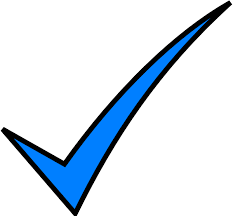 Increase awareness and understanding of IEEE-SA activities 
Bring developing countries’ perspectives into the IEEE-SA (insight, knowledge, local needs)
Grow IEEE-SA advocates from developing countries for the IEEE standards development paradigm
IEEE standards and its standards development principles are accepted by policymakers and regulators
IEEE-SA is recognized as a technical advisor by governments and in multi-lateral/international fora
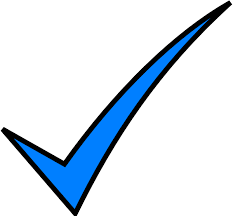 ec-17-0179-00-00EC
15
Program Metrics
IEEE 802 standards referenced in regulation
Adoption of IEEE standards 
Advocating the IEEE paradigm of standards development and use of IEEE 802 standards in country
ec-17-0179-00-00EC
16
Summary
Initial Program Successful
Majority of respondents were satisfied with the program
All Fellowship Program Participants indicated that they now have a better understanding of the technologies and are investigating implementation in their country
As a direct result of the program, the IEEE 802.22 Working Group Chair was invited to present on TV WhiteSpace at the 2nd African Telecommunications Union (ATU) Preparatory Meeting for WRC-19 held in Dakar, Senegal in mid-September
Two of the Program Goals were achieved
Increase awareness and understanding of IEEE-SA activities 
Bring developing countries’ perspectives into the IEEE-SA (insight, knowledge, local needs)
ec-17-0179-00-00EC
17
What’s Next?
Share results with IEEE-SA colleagues and determine next steps based on survey results
Periodic follow up with Fellowship program participants
Did their country start referencing IEEE standard in regulation as a result of their participation?
Have they implemented the technology in their country?
Will take time to see results
Next IEEE-SA Fellowship Program at IEEE 802 to be held in March 2018 
One invitation issued and candidate questionnaires sent
ec-17-0179-00-00EC
18
Thank you!
ec-17-0179-00-00EC
19
Additional Survey Results
ec-17-0179-00-00EC
20
Meetings/Tutorial Sessions Overall
Fellows were satisfied with the Fellowship Program sessions held during the week
Not enough of a response to gauge satisfaction among IEEE 802 participants
One Fellowship Program Participant was “neither satisfied nor dissatisfied” with the Presentation on The Relevancy of Ethernet to Mobile Environments
Fellows were completely satisfied (WA – 5.0) with:
Presentation on IEEE 802.11 – New Amendments 
Tutorial on TV WhiteSpace
Impressions of the Week
Breakfast meetings
ec-17-0179-00-00EC
21
Meetings/Tutorial Sessions Comments - Fellowship Program Participants (1)
Introduction to IEEE 802
“The Product perspective can be augmented to technology perspective”
“It seemed a touch overwhelming. The initial session could be limited to the general overview and the tutorials for the others done each the day before it will hold its meetings.”
IEEE-SA/IEEE 802 Standards Development Process Presentation
“The process was explained well but if differentiation of IEEE process compared to few others can be included”
Impressions of the IEEE 802.18 meeting
“Global perspective need to be emphasized”
Presentation on IEEE 802.11 – New Amendments
“Excellent presentation”
ec-17-0179-00-00EC
22
Meetings/Tutorial Sessions Comments - Fellowship Program Participants (2)
Tutorial on TV Whitespace
“Regulatory hurdles and technology adoption issues may be focused”
Impressions of the Week
“Extremely impressive personalities with deep technical knowledge.”
Breakfast Meetings
“separate meeting with few fellows more members will be useful”
ec-17-0179-00-00EC
23
IEEE 802 Presenters - Survey Results (1)
How valuable did you find presenting at the IEEE-SA Fellowship Program?
Wide range of responses, from two (not valuable) to five (very valuable) with a WA of 3.50 (neutral)
3 respondents reported receiving specific questions about the presentation from the audience, either during or after the session; 1 did not receive specific questions
ec-17-0179-00-00EC
24
IEEE 802 Presenters - Survey Results (2)
Please explain your response
“Presentation for educational purposes”
“We believe that the white space technology and the IEEE Standards supporting this, can help alleviate the digital divide that exists today in many parts of the world. The presentation waswell received by IEEE SA Fellows. Many of them were from Africa. Later, the IEEE SA Fellow from Senegal requested that I attend the African Telecommunications Union meeting and make this presentation there. He facilitated the speaking slot at the ATU meeting in Senegal that was held from September 11th to 15th, 2017. The presentation was very well received and has resulted in contacts from other African countries who are interested in this technology.”
“It's always good to talk to new people and understand their perspective.”
ec-17-0179-00-00EC
25